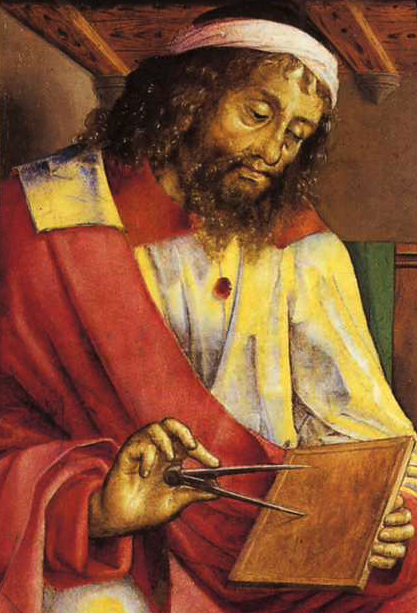 Euclide
Nationalité:GrecPériode de temps:Il est né vers 325 avant J.C à Athènes, il vécut donc au 3ème siècle avant J.C.Image
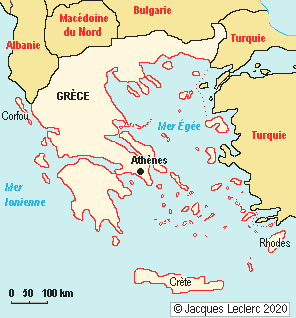 Éléments
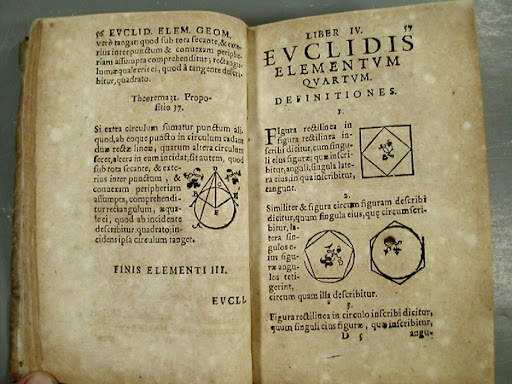